北陸鉄道バス：広告媒体 （2024年11月版）
広 告 部
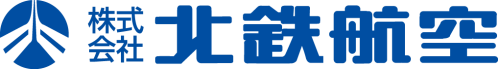 バス後部ステッカー
バス後部窓ガラスのステッカー広告。後部額面看板よりお手頃です！
■広告掲出料金（消費税込み）
※製作費、取付・取り外し合わせて作業料が別途必要となりますので詳細はお問い合わせください。
※デザイン制作料が別途必要ですがデータをご入稿の場合は不要です。
※取付・取外し合わせて作業料（440円／枚）が別途必要です。
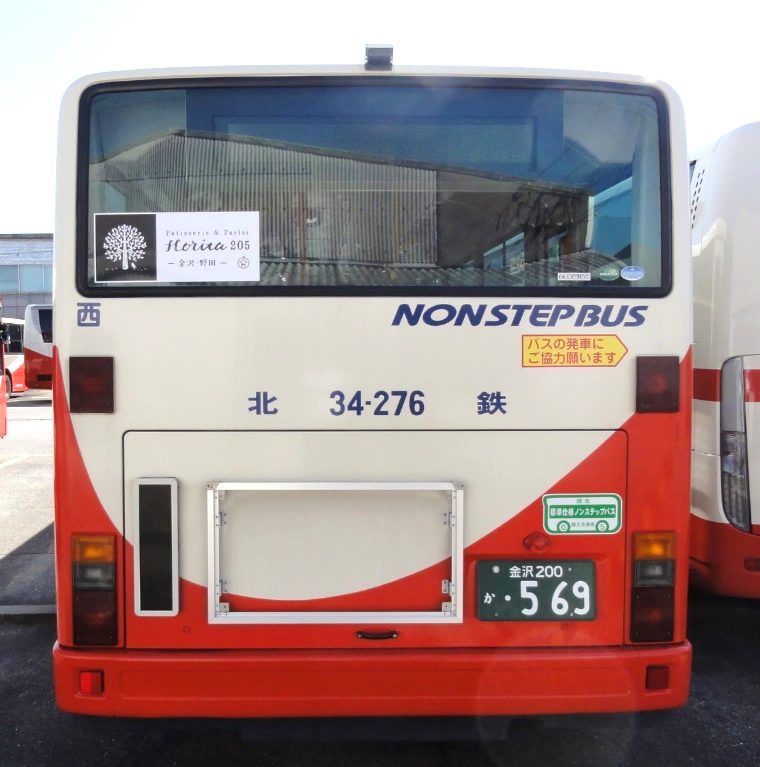 広 告
W600ｍｍ×Ｈ250ｍｍ
250
600
※点検、整備、修理等により休車となる場合がございますので、予めご了承ください。